Мастер – класс «Особенности использования игровой технологии «Кубигород» в коррекционно-логопедической работе с детьми с ООП»
Учитель-логопед: Берденова А.Б.
Цель: ознакомить педагогов, повысить мастерство в процессе активного педагогического общения по освоению игровой технологии с использованием сенсорного пакета «Кубигород».
Задача:  расширить знания педагогов о значении использования нетрадиционного материала для развития детей; 
познакомить педагогов с игровой технологией с использованием кубиков;  познакомить со способом раскрытия сенсорных и творческих способностей; показать возможность овладения новыми способами предметно-познавательной деятельности.
Оборудование: 
Кубы с заданиями; на цвета, геометрические фигуры, на лексические темы, корзина с фруктами овощами (муляж)
В дошкольном возрасте основным видом деятельности является игра.
Игра-это естественная форма обучения для ребёнка. Она - часть его жизненного опыта. Передавая знания посредством игры, педагог не только удовлетворяет сегодняшние, но и учитывает будущие интересы ребенка. Если педагог использует на своих занятиях игру, то он организует деятельность исходя из естественных потребностей ребёнка.
Что может быть интересней для ребёнка, чем игра?! Педагог, как волшебник, используя игровые технологии, способен превратить самый обыденный учебный процесс в незабываемое действие. Важную роль играет подобранный материал, который соответствует возрастным особенностям ребёнка. 
 Кубики - это предмет, знакомый каждому ребёнку с детства. Это простое и всем доступное пособие, несёт в себе огромный потенциал для педагогической работы.
Игровая технология  «Кубигород» представляет  серию кубиков разной величины, на гранях которых даны символы дидактических игр и упражнений. Она многофункциональна, вариативна. Каждый кубик может быть использован как самостоятельно, так и в сочетании с другими. Работа с детьми проводится как на индивидуальных  и фронтальных  занятиях, так и в самостоятельной деятельности детей.  
Для работы могут быть использованы кубики из самых разных материалов и абсолютно любых размеров. Главное чтобы они соответствовали основным требованиям к раздаточному и демонстрационному материалу.
Для удобства педагога, лучше всего, чтобы картинки на гранях куба были съёмные, это позволит педагогу не загромождать пространство группы, но в тоже время иметь большой объём интересного дидактического материала.
Каждый куб имеет свое название, отражающее цели его использования. 
Используя куб с разными цветными гранями, детям предлагается подобрать предмет, который может быть заданного цвета.
Представляем вам примеры некоторых кубиков.
Куб  «Артикуляционная гимнастика» Цель: улучшение кровоснабжения и подвижности артикуляционных органов; укрепление мышечной системы языка, губ, щек; подготовка к правильному произношению звуков.
Ни кто не будет отрицать, что подготовка органов артикуляционного аппарата к правильному звукопроизношению должна проводиться во всех возрастных группах, так как количество детей речевыми нарушениями увеличивается.
На гранях куба картинки с изображением названия артикуляционного упражнения. Для всех групп звуков отдельные кубики. 
Куб «Фигуры»  Цель: формирование представлений о геометрических фигурах, умения различать их.
На гранях изображены  геометрические фигуры. Дети подбирают предмет такой же формы, как и выпавшая фигура на грани  куба; предметы, похожие на геометрическую фигуру и т.д.
Куб «Магнитофон»  Цель: развитие слухового восприятия; овладение темпо – ритмическими  характеристиками речи.
На гранях куба изображены картинки – символы, характеризующие темп и
громкость речи   (черепаха - медленная речь,  самолет – быстрая;  барабан – громкая речь, мышь – тихая, камень – твёрдая, подушка - мягкая).  
 Куб «Цветной»  Цель: развитие лексико-грамматического строя речи; закрепление цветов спектра; развитие связной речи.
С использованием этого кубика модно организовать несколько видов игр, например: Данный куб  разноцветный,  цвет граней соответствует цвету картинок.  Ребенок строит предложение, например: «У меня на зеленой грани зеленый огурец». 
Куб «Лексический»  Цель: развитие лексико – грамматического  строя речи (употребление существительных в единственном и множественном числе, образование множественного числа существительных и тд).
На гранях такого кубика педагог может разместить любой иллюстрационный материал, направленный на формирование лексико-грамматического строя речи.
Куб «Сосчитай-ка»  Цель: развитие лексико-грамматического строя речи (согласование существительных  с количественными числительными в роде, числе, падеже);  закрепление навыков счета.
На гранях куба изображены предметы, которые ребенок должен сосчитать: «У меня  две морковки». 
Куб  «Звучалочка»   Цель: автоматизация изолированных  звуков;
формирование звуковой культуры речи.
На гранях куба игровые задания для определенной группы звуков. «Тигр» -произнести звук [р]; «Самолет» - звук [л]; «Змейка»-  звук [ш]; «Насос»- звук [с].
 «Кубики  для звукового  анализа слова».  Цель: формировать умение у детей выполнять звуковой анализ слова.
Используются кубики  на которых изображены предметы.  и фишки красного, синего и зеленого цвета. Дети выбирают картинку  изображенных на кубике и с помощью цветных фишек выполняют звуковой анализ.
Куб  «Слова – помощники»  Цель: учить детей правильно употреблять предлоги; выделять предлоги  в предложении;  составлять  предложения.
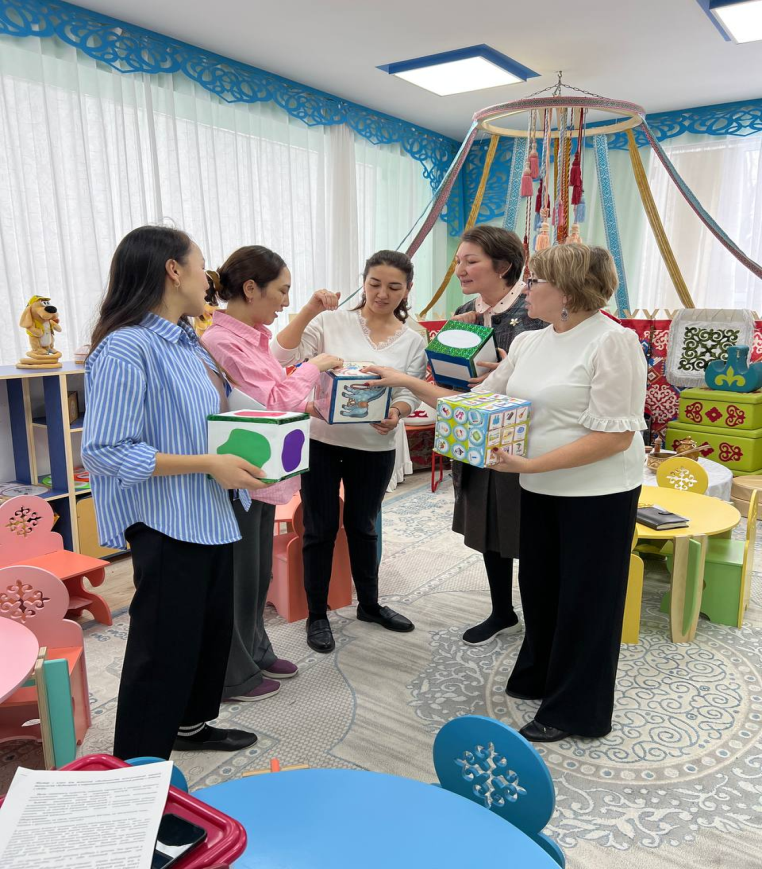 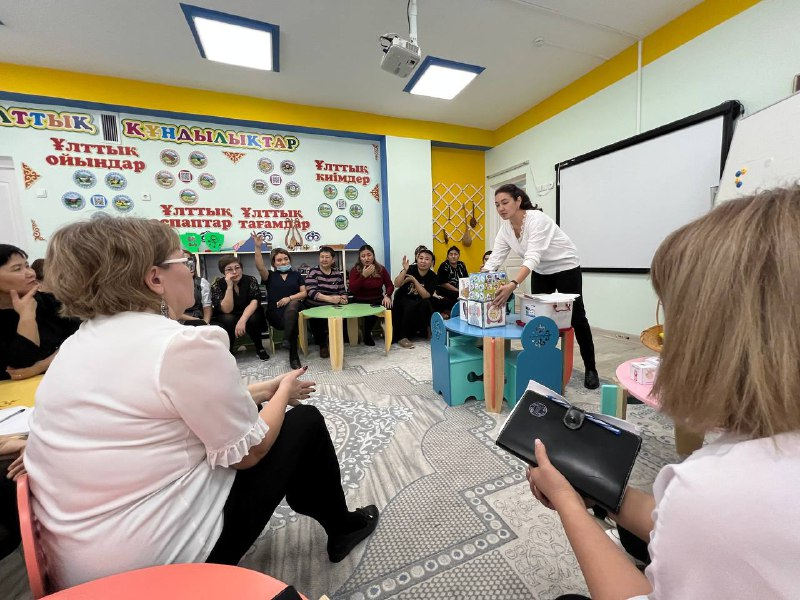 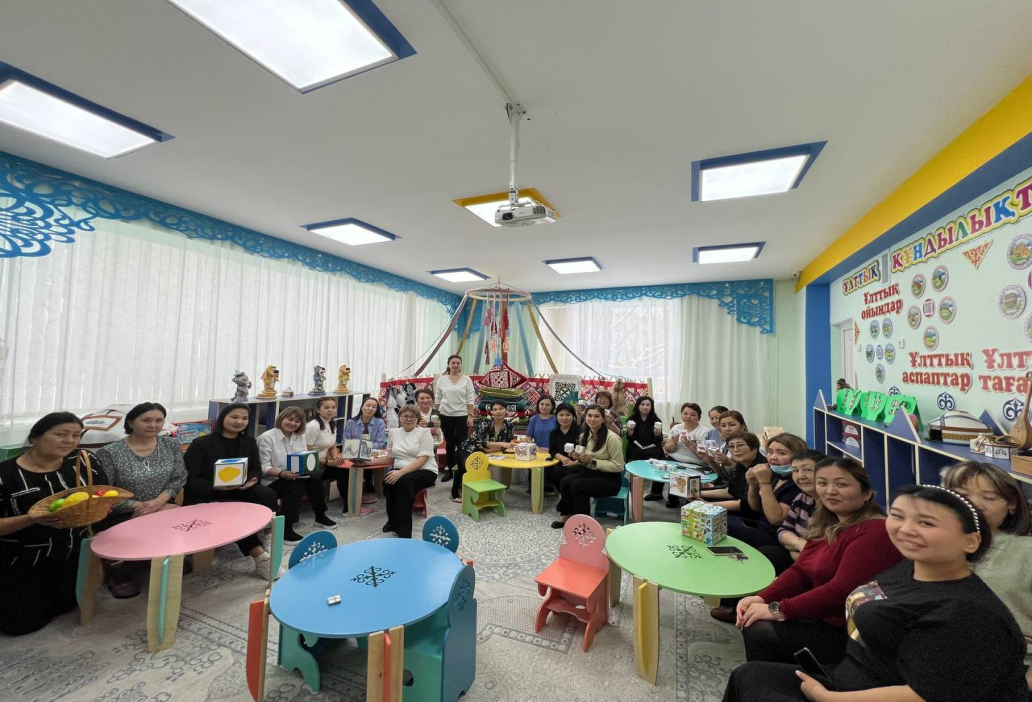 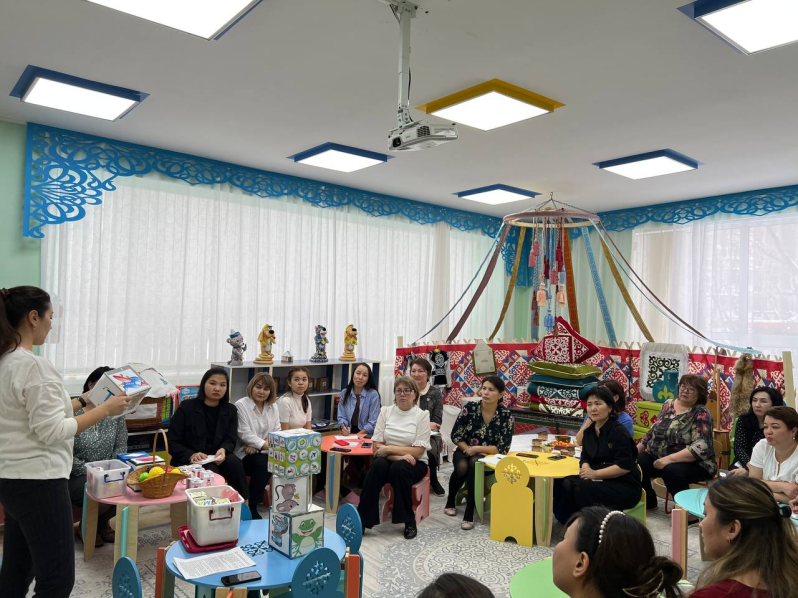